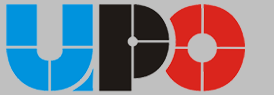 Отдел методического сопровождения профессионального образования  ОГАУ «ИРО»
Процедура государственной аккредитации образовательной деятельности. 
Нормативно-правовая база.
Основные нормативные акты, регламентирующие отношения, возникающие в связи с предоставлением государственной услуги по аккредитации образовательной деятельности
Основные нормативные акты, регламентирующие отношения, возникающие в связи с предоставлением государственной услуги по аккредитации образовательной деятельности
Основные нормативные акты, регламентирующие отношения, возникающие в связи с предоставлением государственной услуги по аккредитации образовательной деятельности
Порядок проведения аккредитационной экспертизы
Подготовка к проведению аккредитационной экспертизы
Перечень документов и материалов, необходимых для проведения аккредитационной экспертизы с выездом (без выезда)
Перечень документов и материалов, необходимых для проведения аккредитационной экспертизы с выездом (без выезда)
Перечень документов и материалов, необходимых для проведения аккредитационной экспертизы с выездом (без выезда)
Перечень документов и материалов, необходимых для проведения аккредитационной экспертизы с выездом (без выезда)
Перечень документов и материалов, необходимых для проведения аккредитационной экспертизы с выездом (без выезда)
Перечень документов и материалов, необходимых для проведения аккредитационной экспертизы с выездом (без выезда)
Перечень документов и материалов, необходимых для проведения аккредитационной экспертизы с выездом (без выезда)
Перечень документов и материалов, необходимых для проведения аккредитационной экспертизы с выездом (без выезда)
Перечень документов и материалов, необходимых для проведения аккредитационной экспертизы с выездом (без выезда)
Типичные  ошибки, выявленные в результате
аккредитационной экспертизы
Типичные  ошибки, выявленные в результате
аккредитационной экспертизы
Типичные  ошибки, выявленные в результате
аккредитационной экспертизы
Типичные  ошибки, выявленные в результатеаккредитационной экспертизы
Отбор экспертов и (или) экспертных организацийдля проведения аккредитационной экспертизы
Анализируемые документы и сведения
Сроки проведения аккредитационной экспертизы
Итоги аккредитационной экспертизы
Порядок рассмотрения заключения экспертной группы и принятия решения
Отдел методического сопровождения профессионального образования ОГАУ «ИРО»
г. Ульяновск
Проспект Нариманова, 13
Тел. 21-40-27 , каб. 320